Qari mill-Ittra 
lil-Lhud
Lhud 6, 10-20
Ħuti: Alla mhux se jkun 
hekk inġust li jinsa dak li intom għamiltu u 
l-imħabba li wrejtu lejn ismu meta qdejtu u
għadkom taqdu 
lill-qaddisin.
Imma jiena nixtieq li kull wieħed minnkom juri 
l-istess ħerqa, biex it-tama
tagħkom tilħaq il-milja tagħha sal-aħħar. 
Ma nixtiqukomx li taqgħu  
fl-għażż, imma li tgħixu fuq l-eżempju ta’ dawk li
bil-fidi u s-sabar jiksbu 
l-wegħdiet.
Meta Alla għamel 
il-wegħda lil Abraham, billi ma kienx hemm aqwa
minnu biex jaħlef bih, ħalef bih innifsu, u qal:
“Inwiegħed tassew li nimliek b’kull barka u nkattarlek nislek bil-bosta.”
Hekk Abraham kiseb 
il-wegħda, wara li stenna
bis-sabar. Il-bnedmin jaħilfu b’min hu aqwa minnhom, u l-ġurament li
jsaħħaħ kliemhom jaqtgħalhom kull kwistjoni. U hekk Alla, meta
lill-werrieta tal-wegħda ried jurihom b’mod aktar
qawwi li r-rieda tiegħu ma titbiddilx, rabat lilu nnifsu b’ġurament, biex bis-saħħa ta’ żewġ atti li ma jitreġġgħux lura, u li
jagħtu xhieda li Alla ma
jigdibx, aħna, li sibna 
l-kenn, ikollna qalbna
qawwija sewwa li niksbu 
t-tama li hemm lesta
għalina.
Din it-tama hija għalina
bħal ankra tar-ruħ, sħiħa u qawwija; biha aħna nidħlu
’l ġewwa mill-velu, fejn
qabilna daħal Ġesù  għalina meta sar għal dejjem il-qassis il-kbir skont l-ordni ta’ Melkisedek.
Il-Kelma tal-Mulej.
R:/ Irroddu ħajr lil Alla
Salm Responsorjali
R:/ Il-Mulej jiftakar 
għal dejjem fil-patt tiegħu.
Irrodd ħajr lill-Mulej 
b’qalbi kollha, 
fil-laqgħa tat-tajbin, 
flimkien miġbura.
Kbar huma l-għemejjel 
tal-Mulej;
Ifittxhuhom dawk kollha
li jitgħaxxqu bihom.
R:/ Il-Mulej jiftakar 
għal dejjem fil-patt tiegħu.
Waqqaf tifkira 
bl-għeġubijiet tiegħu;
twajjeb u ħanin il-Mulej.
Hu jagħti l-għajxien lil 
min jibża’ minnu,
jiftakar għal dejjem 
fil-patt tiegħu.
R:/ Il-Mulej jiftakar 
għal dejjem fil-patt tiegħu.
Bagħat jifdi lill-poplu tiegħu,
waqqaf għal dejjem il-patt tiegħu.
Qaddis u tal-biża’ hu ismu.
Għal dejjem jibqa’ 
t-tifħir tiegħu!
R:/ Il-Mulej jiftakar 
għal dejjem fil-patt tiegħu.
Hallelujah, Hallelujah
Alla ta’ Sidna Ġesù Kristu jdawlilkom l-għajnejn ta’ qalbkom,
biex tagħrfu x’inhi t-tama tas-sejħa tagħkom.
Hallelujah, Hallelujah
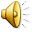 Qari mill-Evanġelju skont
San Mark
Mk 2, 23-28.
R:/ Glorja lilek Mulej
F’dak iż-żmien, f’jum 
s-Sibt, Ġesù kien għaddej minn għalqa miżrugħa,
d-dixxipli tiegħu, huma u mexjin, bdew jaqtgħu 
s-sbul.
U l-Fariżej staqsewh:
“Ara! Għaliex qegħdin jagħmlu dak li ma jiswiex nhar ta’ Sibt?”
U hu qalilhom:
“Qatt ma qrajtu x’għamel
David meta kien fil-ħtieġa 
u ħadu l-ġuħ, hu u dawk 
li kienu miegħu, kif daħal fid-dar ta’ Alla,
fi żmien il-qassis il-kbir Abjatar, u kiel il-ħobż 
tal-preżenza ta’ quddiem il-Mulej, li ħadd ma 
kien jista’ jieklu ħlief
il-qassisin, u ta minnu wkoll lil min kien miegħu?”
U qalilhom:
“Is-Sibt kien magħmul 
għall-bniedem, u mhux 
il-bniedem għas-Sibt
Għalhekk Bin il-bniedem 
tas-Sibt ukoll huwa sid.”
Il-Kelma tal-Mulej
R:/ Tifħir lilek Kristu